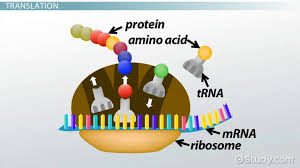 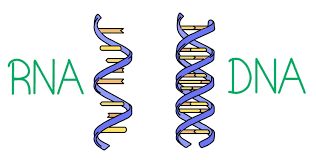 DNARNADNA Replicationtranscription& Translation (Oh my!)
What are the 4 nucleotide bases of DNA?
Answers
Adenine
Thymine
Cytosine
Guanine
Which process is occurring?
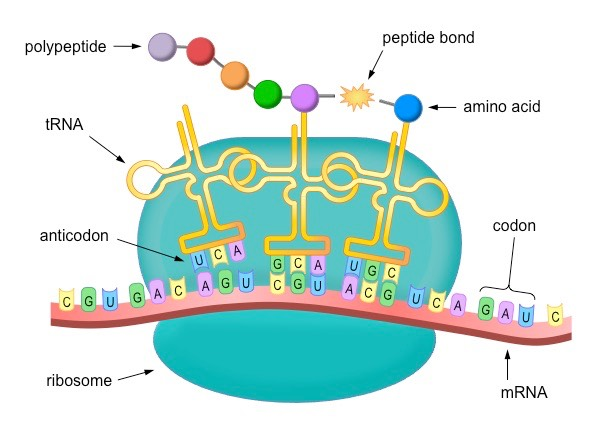 Answers
Translation
What does helicase do?
Answers
It unzips the DNA strands so replication or transcription can occur
Breaks hydrogen bonds between nitrogen bases
What are the 4 nucleotide bases found in RNA?
Answers
Adenine
Uracil
Cytosine
Guanine
A section of DNA has the following nitrogenous bases:

AGCTGAAAT

What would be the complementary base pairing for DNA Replication?
Answers
AGCTGAAAT

TCGACTTTA
What are the 3 main structural differences between DNA and RNA?
(How can you tell them apart?)
Answers
DNA – 2 strands			RNA – 1 strand
DNA – Deoxyribose		RNA – Ribose
DNA – Thymine			RNA - Uracil
Where does each process occur?
DNA Replication
Transcription
Translation
Answers
Replication – Nucleus
Transcription – Nucleus
Translation – Ribosome in the Cytoplasm
What are the building blocks (monomers) of nucleic acids?
Answers
Nucleotides
Which process is occurring?
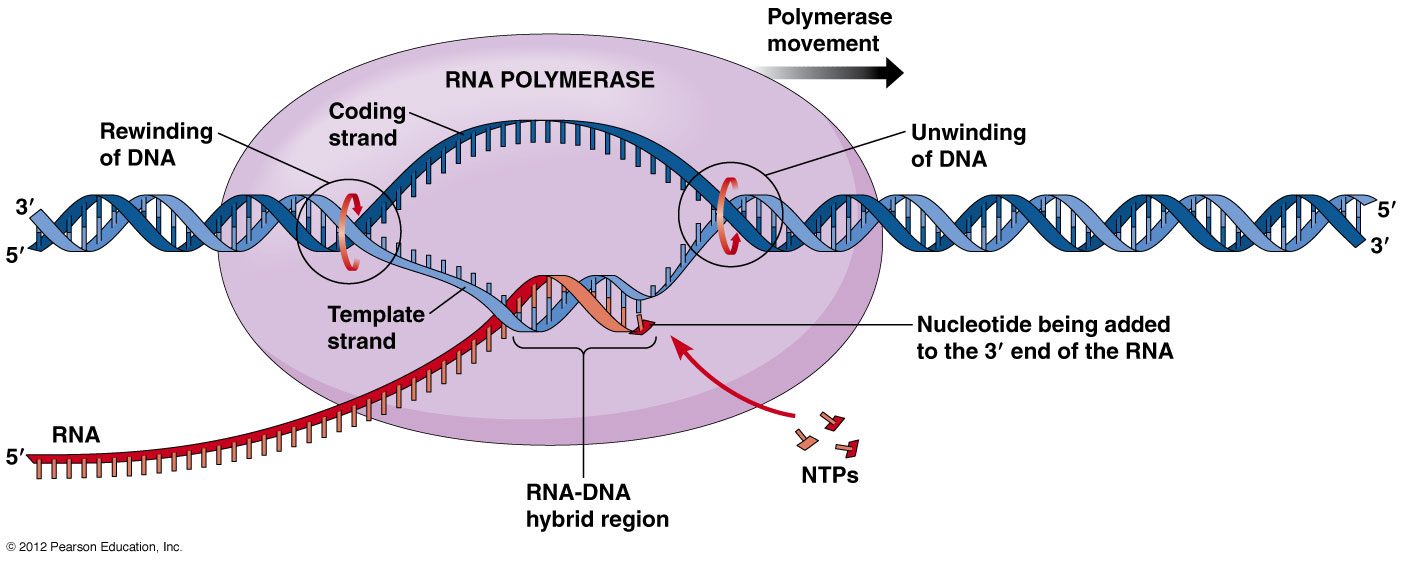 Answers
Transcription
What are the 3 parts of the nucleotide?
Answers
Sugar, Phosphate, and a nitrogenous base
What part(s) of the nucleotide make up the backbone/sides of the DNA molecule?
Answers
Sugar and Phosphate
If a DNA molecule is found to be composed of 20% guanine, what percentage of cytosine would be expected?
Answers
20%
What part(s) of the nucleotide make up the “rungs” of the DNA molecule, and how are they held together?
Answer
Nitrogenous bases held together by hydrogen bonds.
What is the function of mRNA?
Answer
Brings the genetic information out of the nucleus and to the ribosome.
What process is this?
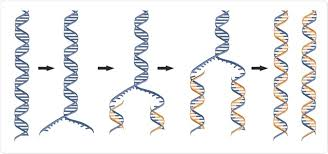 Answers
DNA replication
If a DNA molecule is found to be composed of 22% adenine, what percentage of cytosine would be expected?
Answer
28%
What is the function of rRNA?
Answers
Makes up the Ribosome that is used to create proteins.
A section of DNA has the following nitrogenous bases:

AGCTGAAAT

What would be the complementary base pairing for Transcription?
Answer
AGCTGAAAT

UCGACUUUA
Using this DNA sequence for transcription and translation into the proper amino acids (you need your amino acid chart!).

ATGCTA
Answer
DNA -     ATGCTA
RNA -    UAC GAU
Amino Acid -    Tyr, Asp
What are the building blocks (monomers) of proteins?
Answers
Amino Acids
What is the function of tRNA?
Answers
Brings the amino acids to the ribosome to create a protein